Combating hunger and climate change with Biotechnology

Richard J. Roberts








DAI, Heidelberg November 12th 2022

http://supportprecisionagriculture.org/
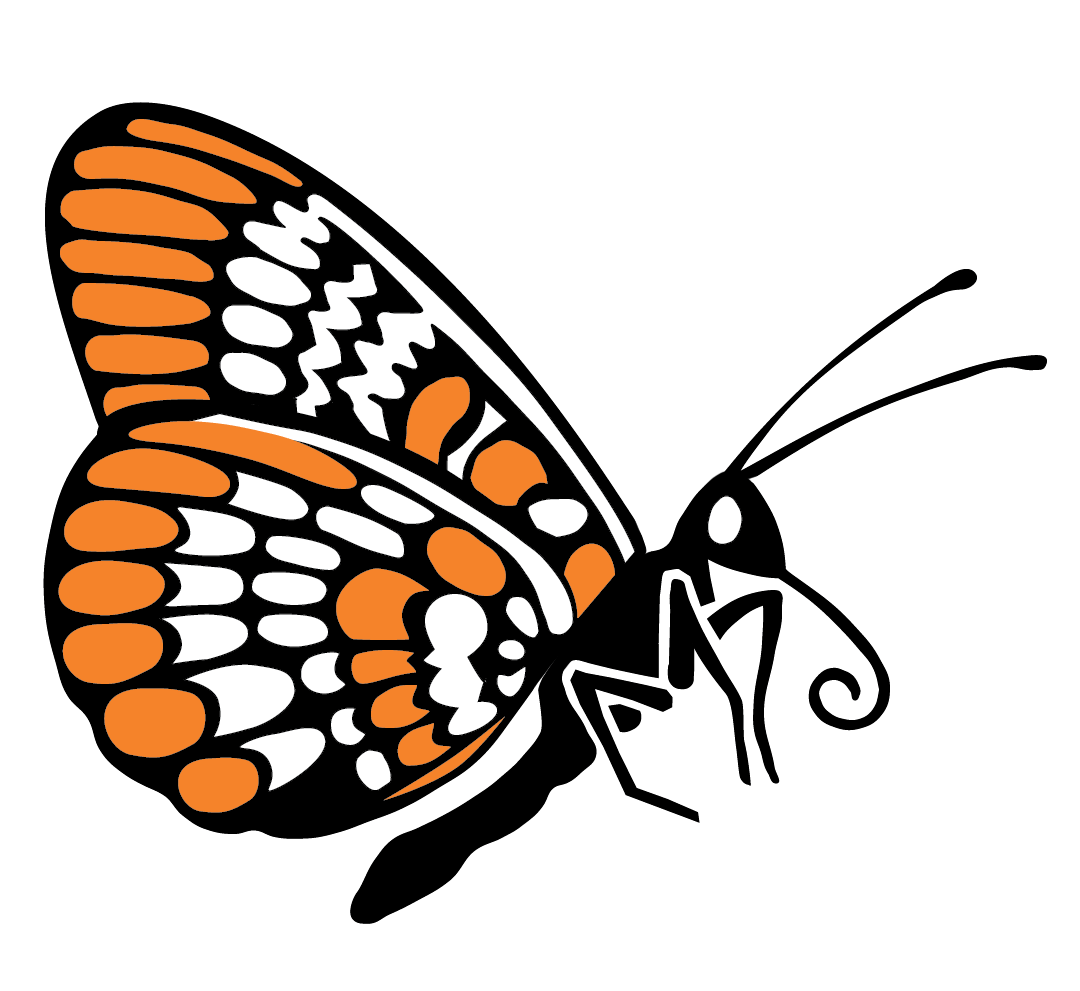 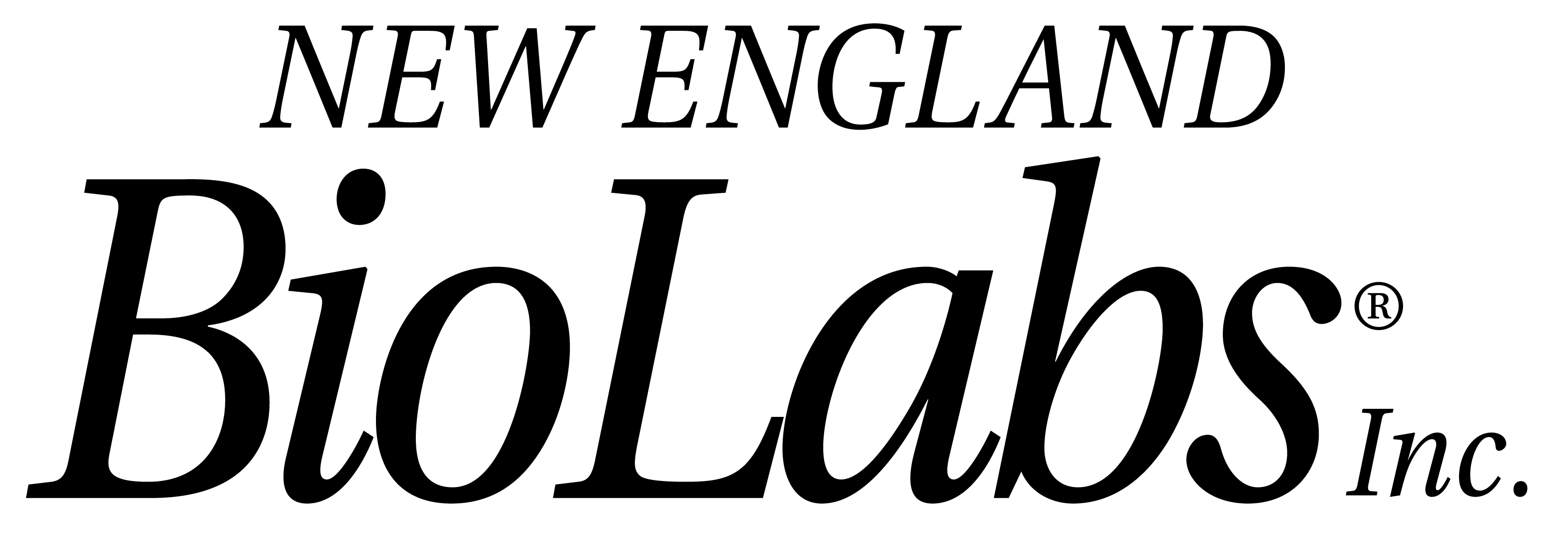 Climate change is devastating life as we know it
Remember that for the 800 million 
who go to bed hungry at night

 FOOD is MEDICINE
Greenhouse gas emissions are a major problem

BIOENGINEERED CROPS can HELP
The term Genetically Modified Organism is misleading



Every life form on this planet has been genetically modified by evolution



Plant and animal breeding has been practiced for centuries and involves genetic modification.
Hypocrisy abounds within the anti-GMO movement


Why don’t they stop human insulin production for diabetics?


Why do they accept vaccines for COVID-19 within 12 months of development?


Why do they allow millions of tons of GMO products to be used to feed animals for human consumption?
Climate Ready Crops
Julie Gray, Institute for Sustainable Food, University of Sheffield, UK

Stomatal development has been manipulated to produce crops that require lower water inputs and have enhanced drought, disease, and salinity tolerance. Optimization and adoption of this technology could lead to reductions in GHG emissions of >1.5 GtCO2
Tobias J. Erb, Max Planck Institute, Marburg, Germany 

Natural photosynthesis is limited by its CO2-fixation capabilities. Using  synthetic biology to introduce new-to-nature CO2-fixation pathways into crops could increase photosynthetic CO2 uptake by 20 to 60%, which translates to an increased uptake of 2 to 6 Gt C per year on a global scale.
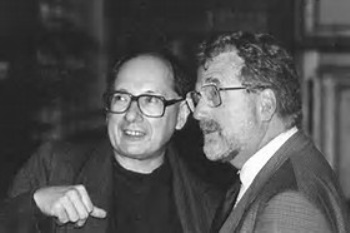 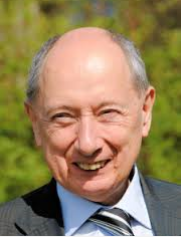 Marc Van Montagu and Jeff Schell

Discoverers of Ti plasmid transformation 
      together with Mary Dell Chilton
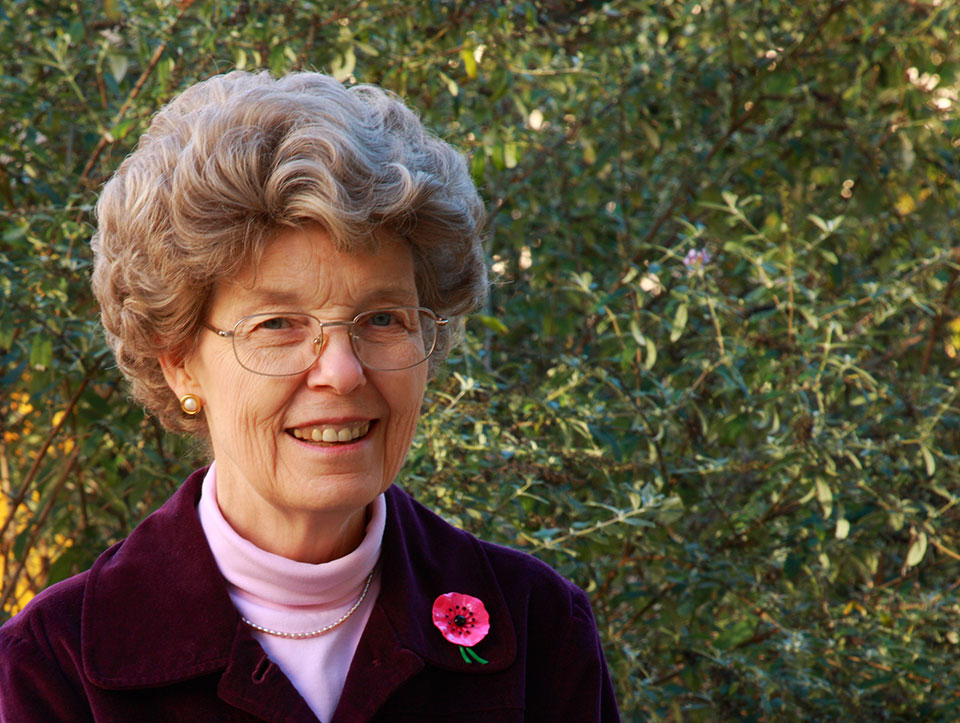 160 Nobel Laureates have supported an open letter to Greenpeace and every UN Ambassador urging an acknowledgment that GMO technology is basically safe and should be supported for the sake of the developing world, who desperately need better yielding crops with added nutritional value.
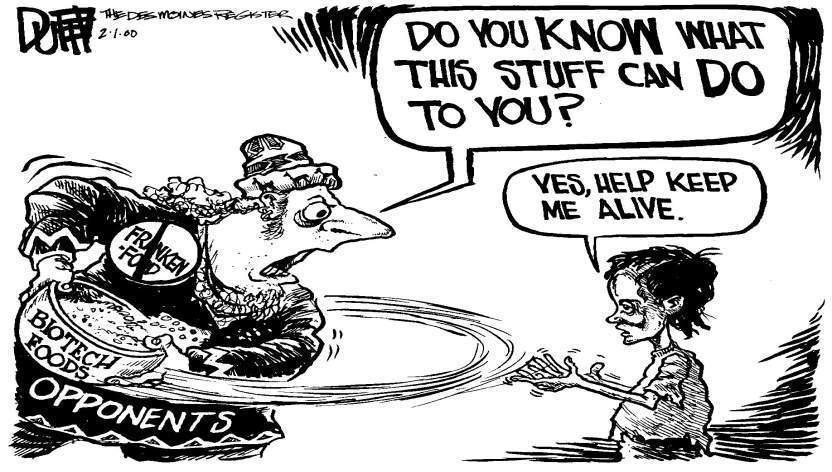 https://supportprecisionagriculture.org/
Food means Agriculture
For 10-12,000 years we had been using crude genetics

But in the 1980’s we learned how to be precise
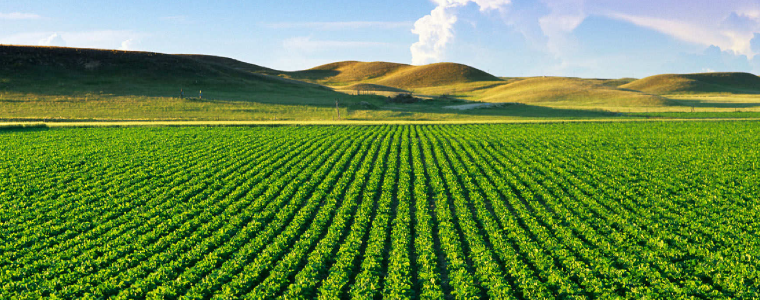 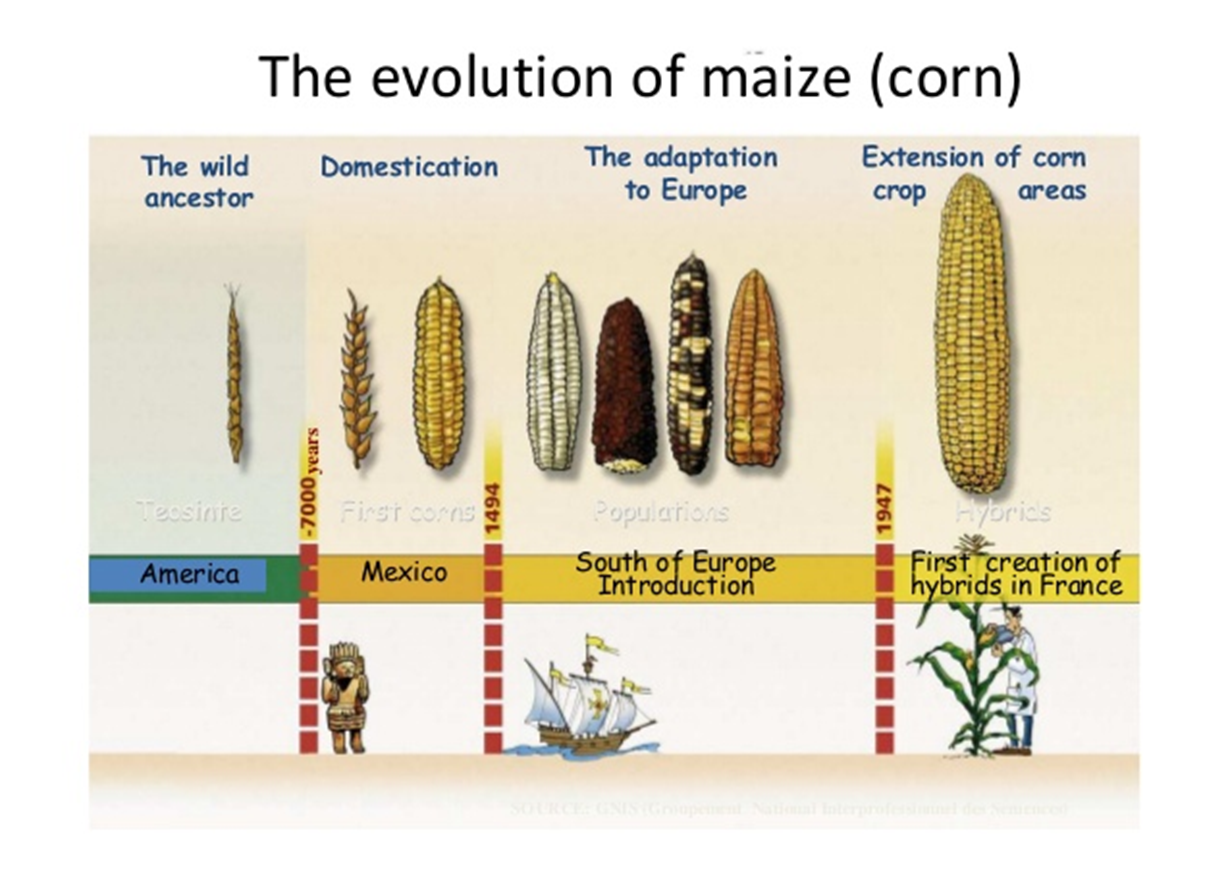 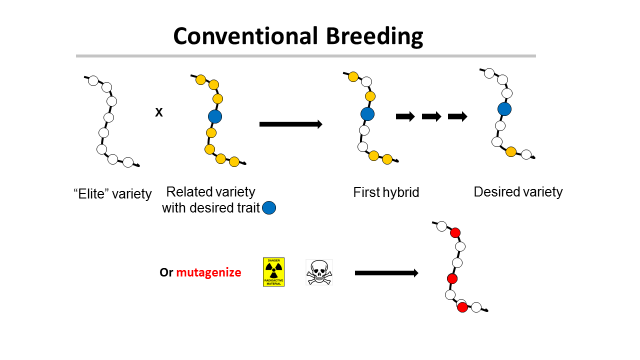 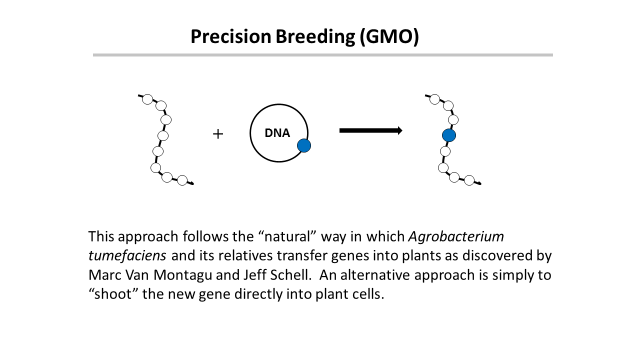 ‘This is safe!’
‘This is dangerous!’
← Greenpeace says →
Traditional versus precision methods
I want to move a GPS system from my old car into my new one

Should I disassemble two cars, mix up the parts and then “select” for the one with the GPS, ignoring what else it might have picked up?


Or should I take the GPS from one car and move it to the other?
Traditional versus precision methods
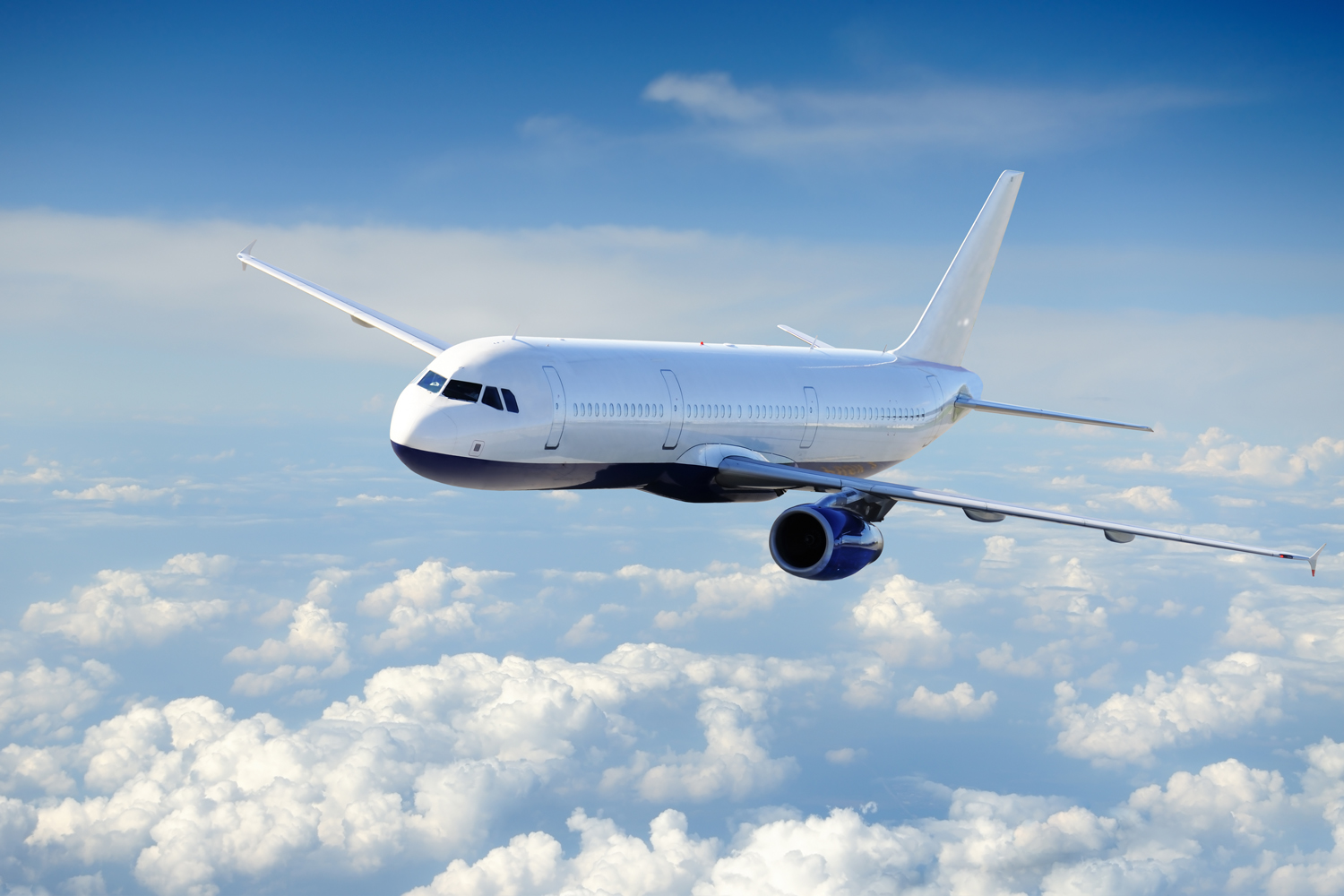 If I take a GPS from an airplane
 will the new car fly?
Genetic Modification refers to a method
But what is important is the 

PRODUCT 
not the
METHOD 

This is just as true for traditional breeding
Food in Developing Countries
Africa, S. America, Asia need better crops with higher yields.
           They need the products of precision breeding
 
                     Europe doesn’t


So why doesn’t Europe endorse this?

 
 Could it be politics, or money or both?
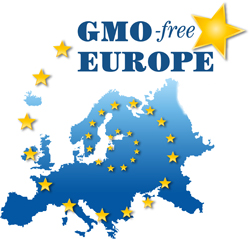 The Real Problem
Europeans did not want US companies to control their food


How can that be prevented?


Ban Monsanto and the other big US agribusinesses


Not so fast - the farmers buy their seeds from them
The Green Parties Solution
Assert that precision breeding might be dangerous!

The politicians and the green parties will protect
         you from this risk by banning GMOs

                           Best of all

 This has no economic consequence for Europe !
The Precautionary Principle
If innovation might cause harm and there is no proof that it is safe

Wait until scientific evidence is available


But how much evidence is enough?


Insulin for diabetics, cheese, wine, bread

Vaccines for COVID-19
The tragic consequences
Not content with blocking precision agriculture in Europe many politicians and NGOs like “Greenpeace” and “Friends of the Earth” have been sending “missionaries” to the developing countries
Is Europe once again trying to instill their values on Africa?
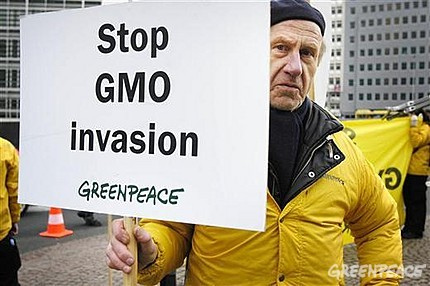 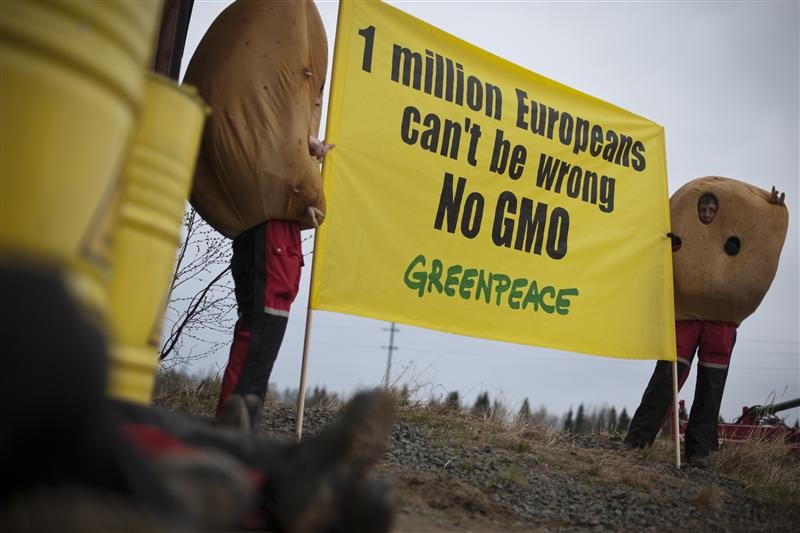 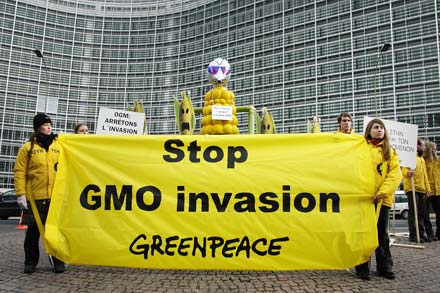 A case study
*Courtesy of Ingo Potrykus
[Speaker Notes: Golden Rice and Beyond – challenges of a humanitarian GMO project.]
Golden Rice
A new source of Vitamin A


Suggested by Peter Jennings in 1984

Brought to fruition by
Ingo Potrykus, ETH Zurich
Peter Beyer, U. Freiburg
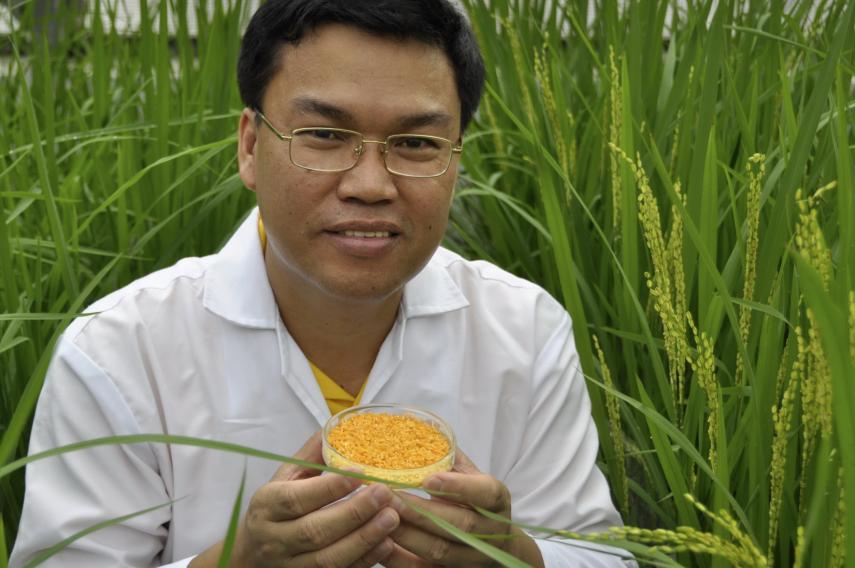 Tony Alfonso
Courtesy of Ingo Potrykus
Golden Rice
Became a reality in February, 1999. 
 

	Could have begun the improvements necessary for 	commercial production in the field within 2-5 years


	But it’s a ‘GMO’ and only recently available in the Philippines



	Multiple years of delay due to regulation and opposition.
Courtesy of Ingo Potrykus
[Speaker Notes: Golden Rice and Beyond – challenges of a humanitarian GMO project.]
Science Fiction
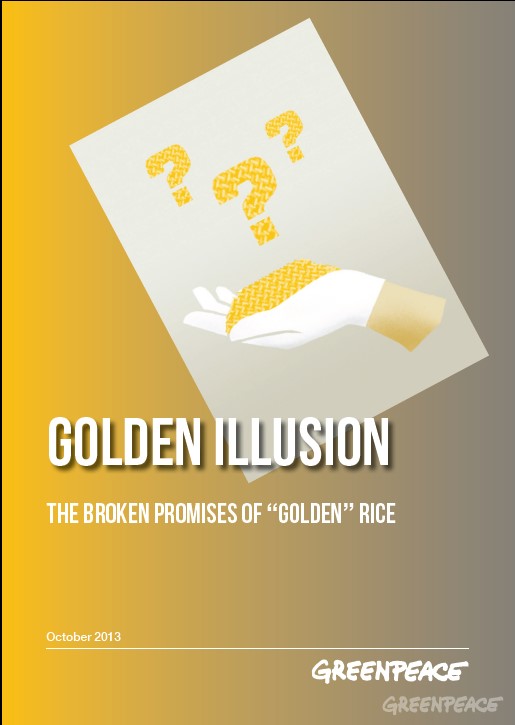 Greenpeace blocks development


And then claims


It has taken so long it can’t possibly work
Since 2005 millions of children have died or suffered because of Vitamin A deficiency



How many must die before we consider this a “crime against humanity”?
The Banana Problem
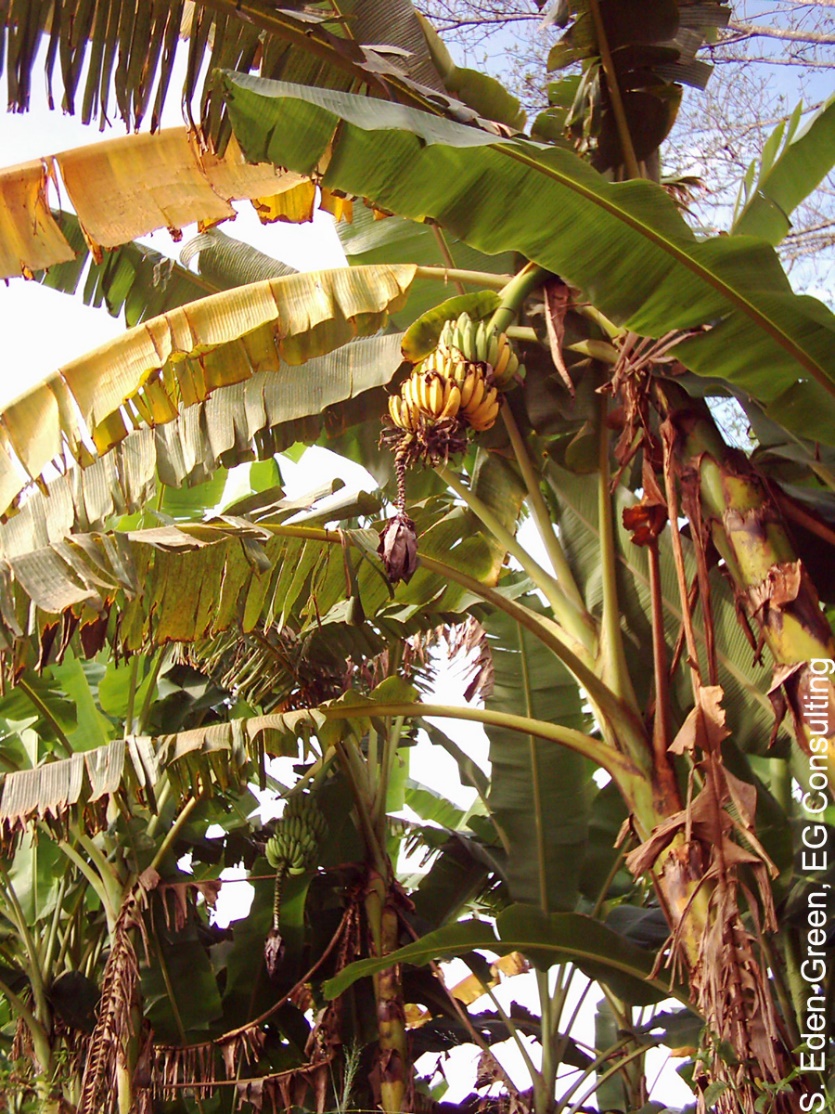 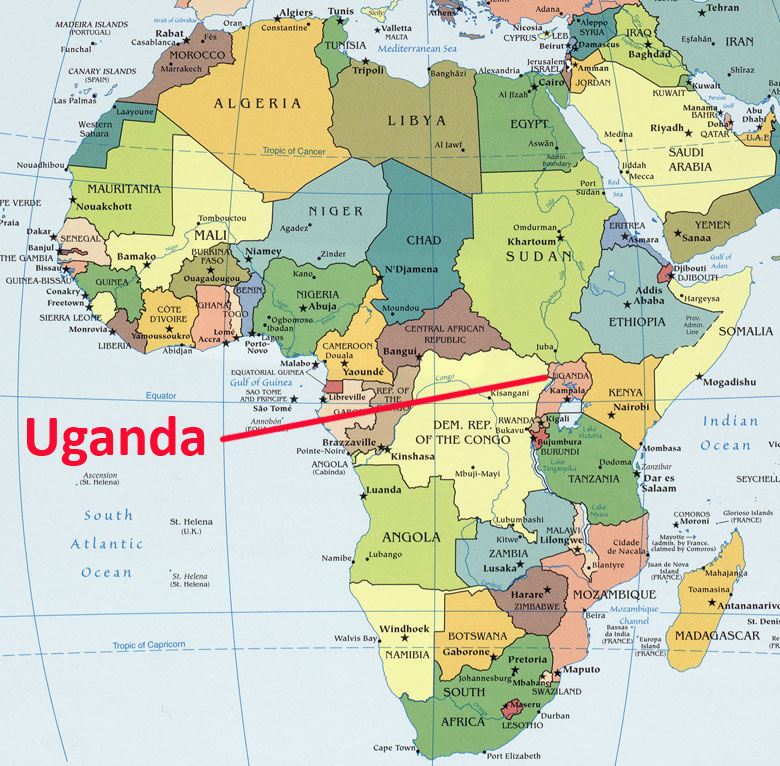 Xanthomonas wilt
No natural varieties are resistant so no
         traditional breeding solution       

BUT
Sweet pepper is resistant to Xanthomonas campestris and two genes are known that mediate this resistance.  Using precision techniques these genes have been transferred to banana and these modified bananas are now beginning field trials.
Casava suffering from brown streak disease
In 2020 scientists in Kenya and Uganda engineered a CBSV resistant variety that is now approved for commercial production – at least in Kenya!
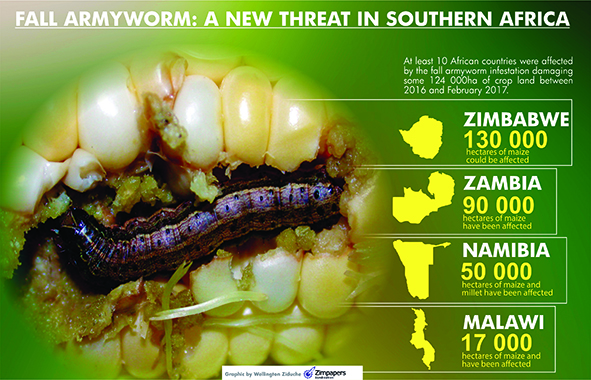 Bangladesh: Bt eggplant
Slide courtesy of Arif Hossain/Cornell Alliance for Science
Hawaiian papayas
     Almost a disaster
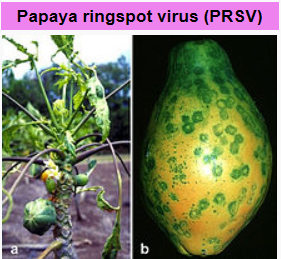 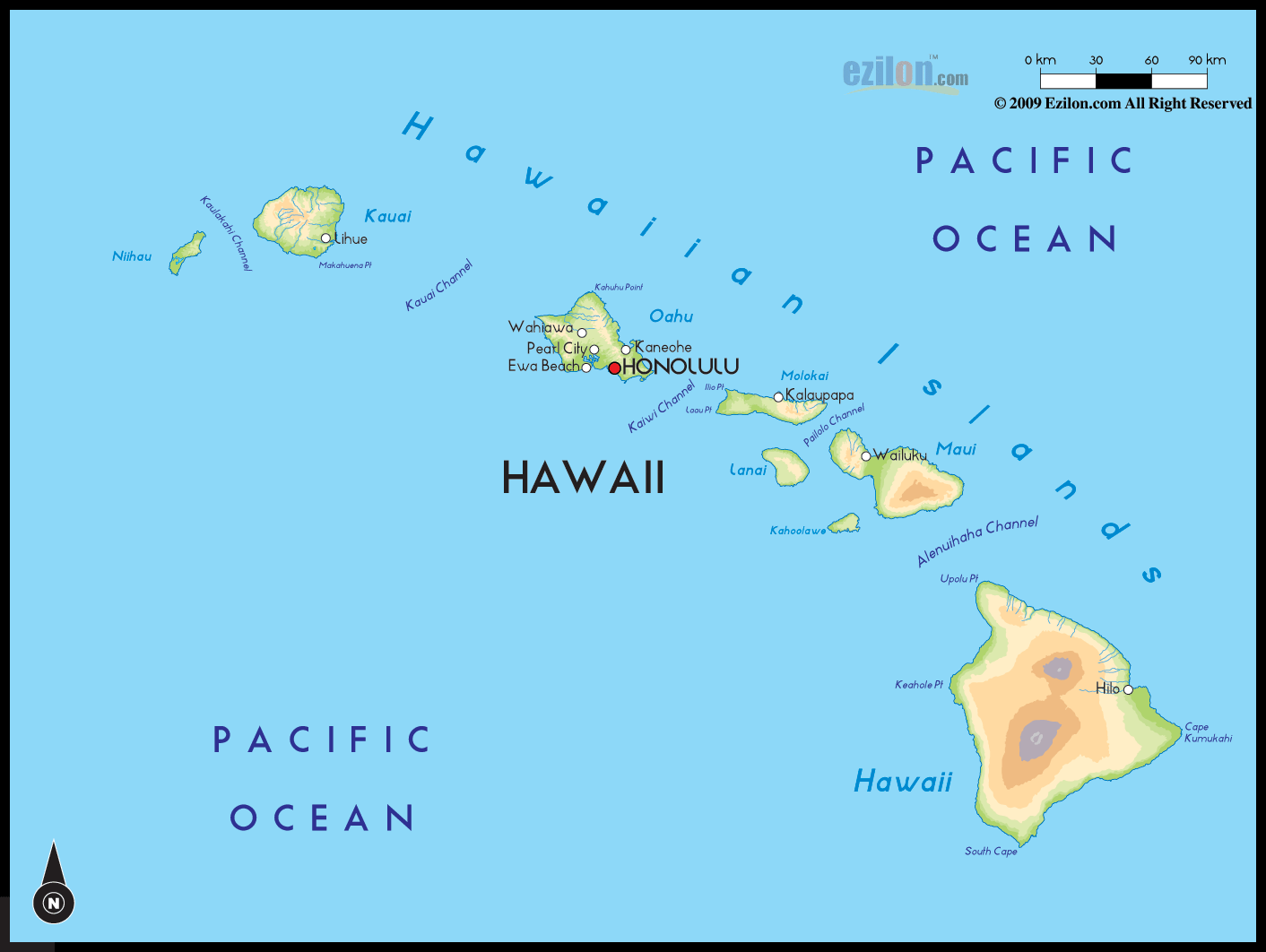 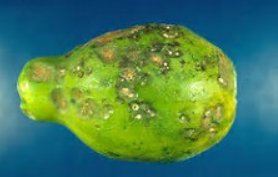 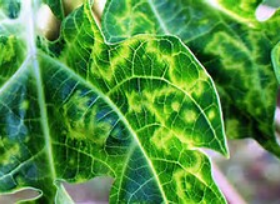 GMO Papaya saves the Hawaiian crop

In the 1990s, Hawaiian papaya trees were plagued by the ringspot virus which decimated half the crop in the state.
 
In 1998, Dennis Gonsalves from the University of Hawaii developed a transgenic fruit called Rainbow papaya, which is resistant to the virus. 

Now 77 percent of the crop grown in Hawaii is genetically engineered and being eaten in the USA.


But in Thailand this solution is banned
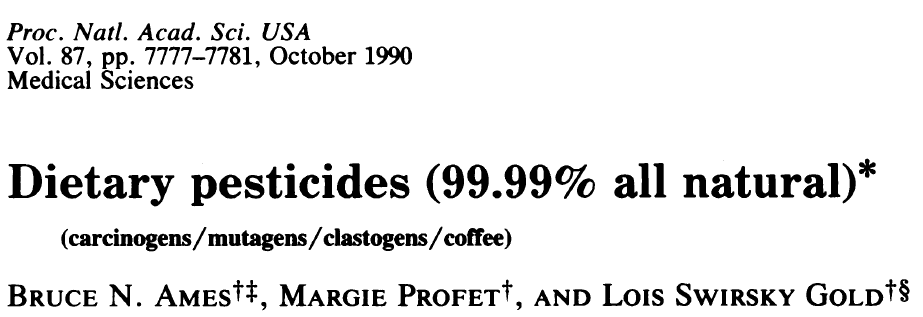 Many common vegetables have high levels of natural pesticides.
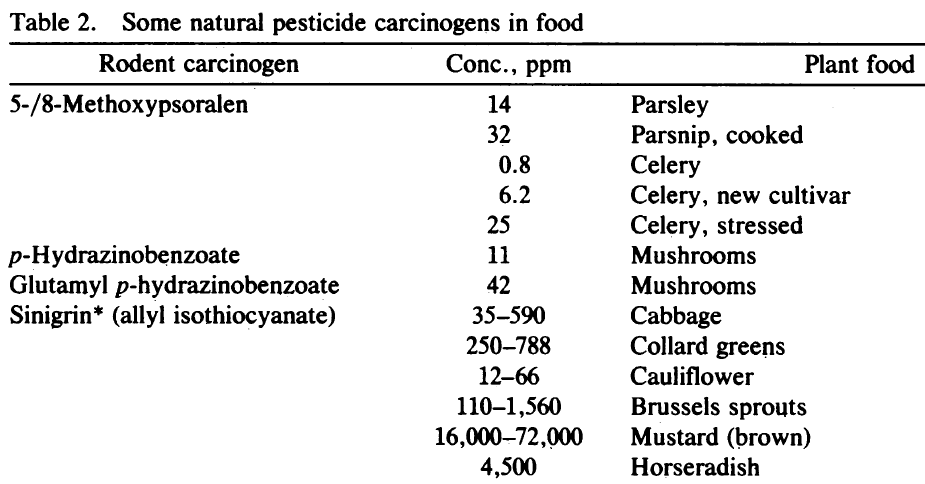 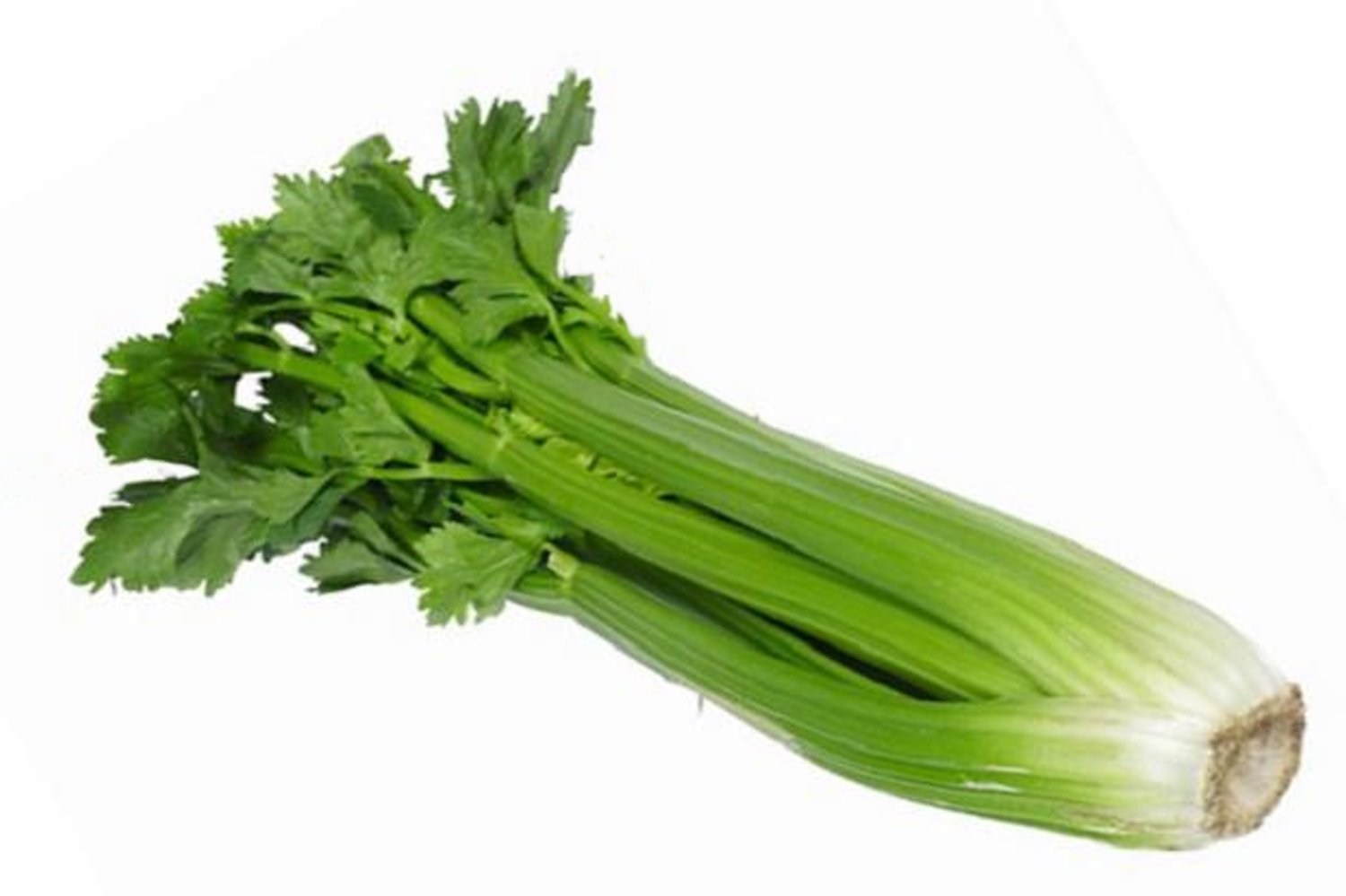 + 11 more
The pesticide myth

Bt cotton in India 


                       pesticide use                  Yield per hectare

2001             5,748 metric tons                     308 kg

2013                222 metric tons                     550 kg
Food choice is a luxury of  the developed world
If you don’t want to eat foods derived by GM techniques, then don’t. It’s your choice

But don’t pretend such foods are dangerous


If anything

They are probably safer than traditional foods
Science Facts
For developed countries food is not a problem.


We must never forget the consequences of our actions for the developing countries


We need more science in politics
And less politics in science
Actions needed around the world
Politicians should listen to the scientists they fund


Stop supporting the idea that foods produced by precision breeding methods must be inherently more dangerous than traditional methods, when science shows they are not
Civil Society must play its role too


The major religious leaders should speak out

Groups such as the Rotary Clubs should speak out

Influential celebrities should speak out

The media should present science facts not science fiction
CONGREGATION FOR DIVINE WORSHIP AND THE DISCIPLINE OF THE SACRAMENTS
 
Prot. N. 320/17
Circular letter to Bishopson the bread and wine for the Eucharist
.
.
.
.
5.  The same Congregation also decided that Eucharistic matter made with genetically modified organisms can be considered valid matter (cf. Letter to the Prefect of the Congregation for Divine Worship and the Discipline of the Sacraments, 9 December 2013, Prot. N. 89/78 – 44897).
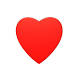 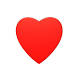 Have a heart
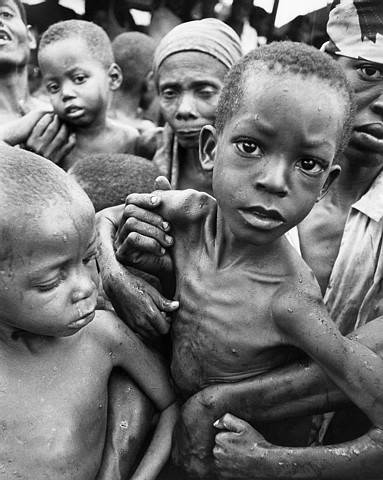 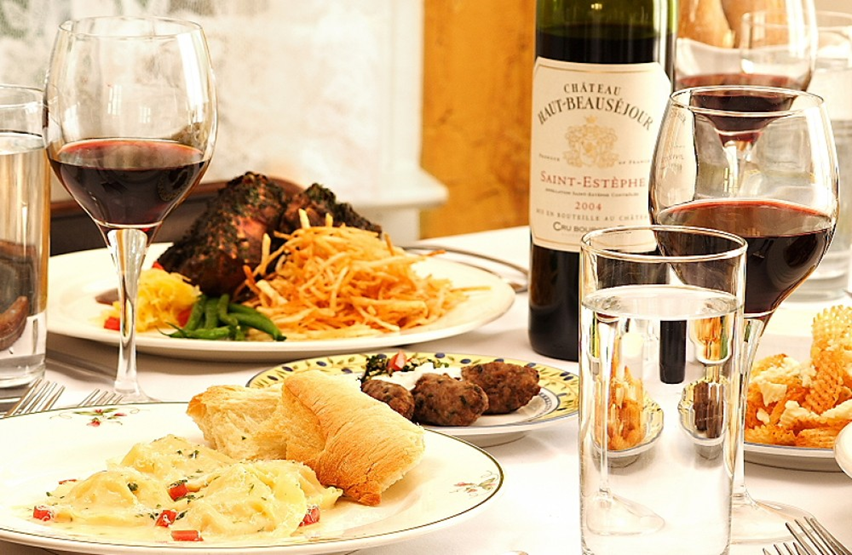 Non-GMO is a Western indulgence of the rich
It doesn’t work for the poor in Africa who ask

Will I eat today?

Not, What will I eat today?
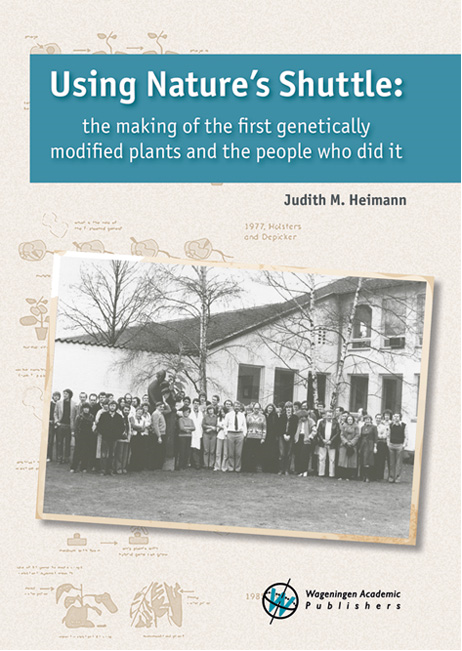 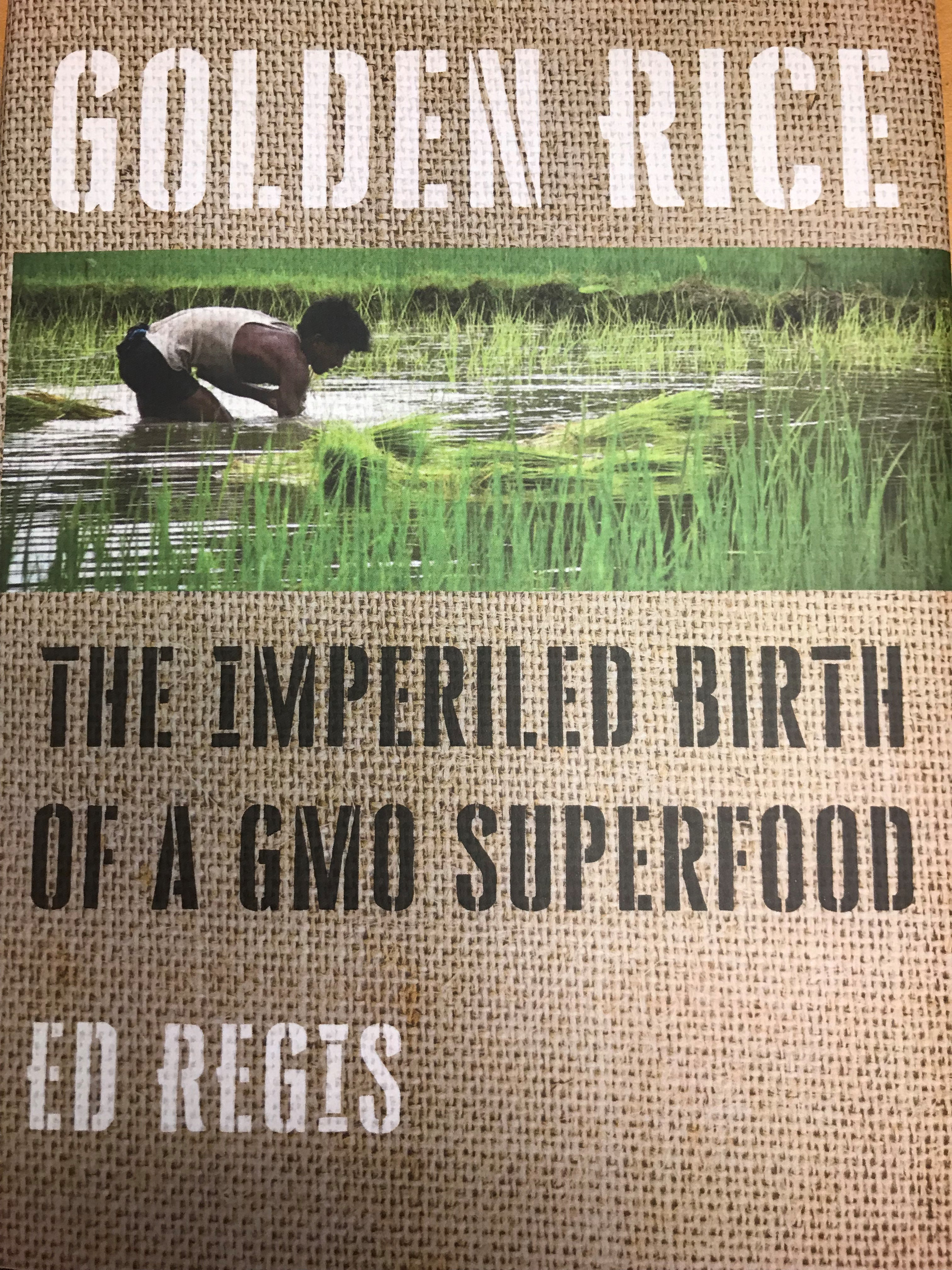 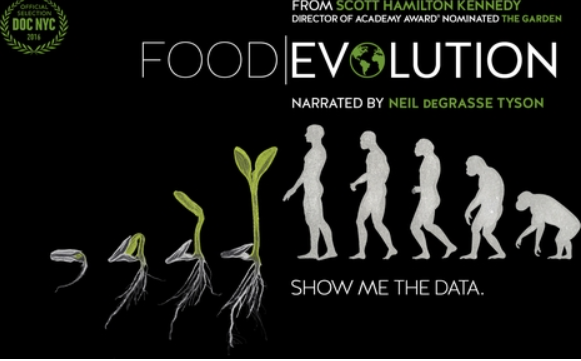 https://www.supportprecisionagriculture.org/